De verborgen impact
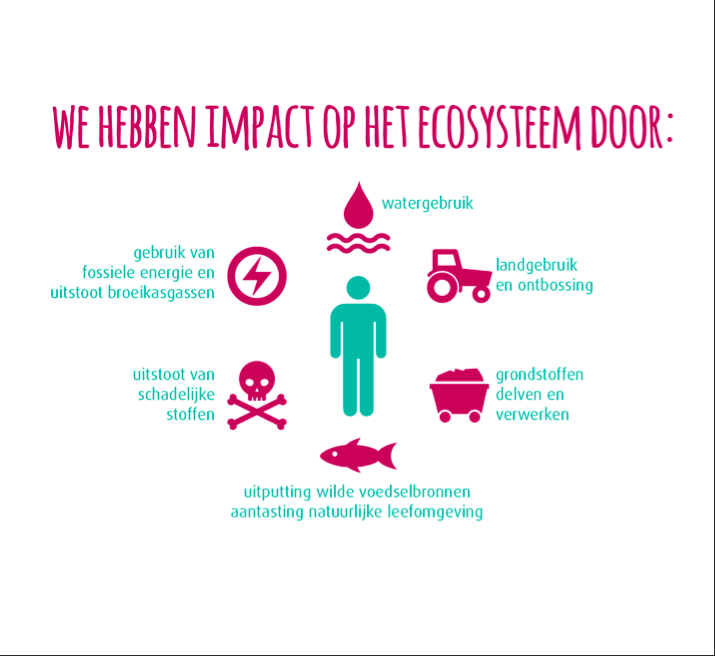 Alles voor een eco-positief leven
Begrippen
Aan het einde van de les kan je de begrippen uitleggen
Soorten van impact
Keten van impact
Impact top 10
Vervoer
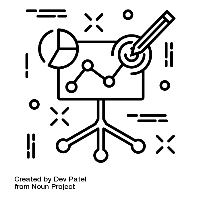 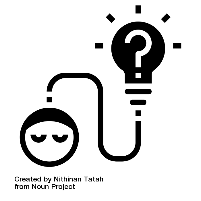 IBS Thema
 Projectmanagement
 Financiën
 Marketing & communicatie
 De verborgen impact
 Samenwerken
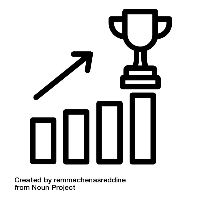 IBS Toetsing
 Kennistoets
 Plan van aanpak
 Presentatie
[Speaker Notes: Waar hebben wij allemaal impact op? (verborgen)
Watergebruik, energie, landgebruik, grondstoffen, uitputten voedselbronnen, uitstoot schadelijke stoffen]
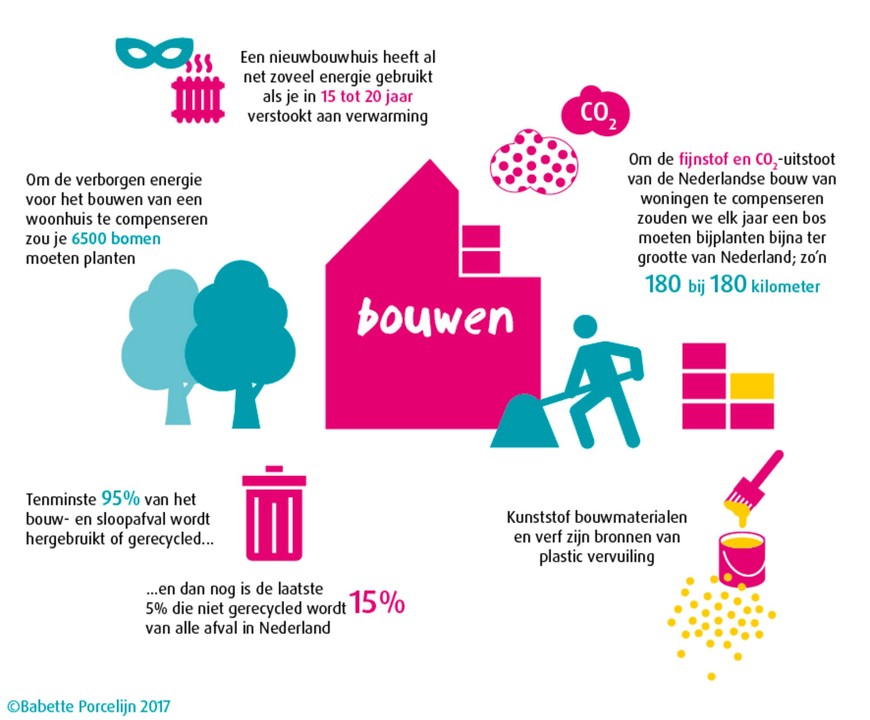 Vorige les
Soorten impact
Keten van impact
Huis
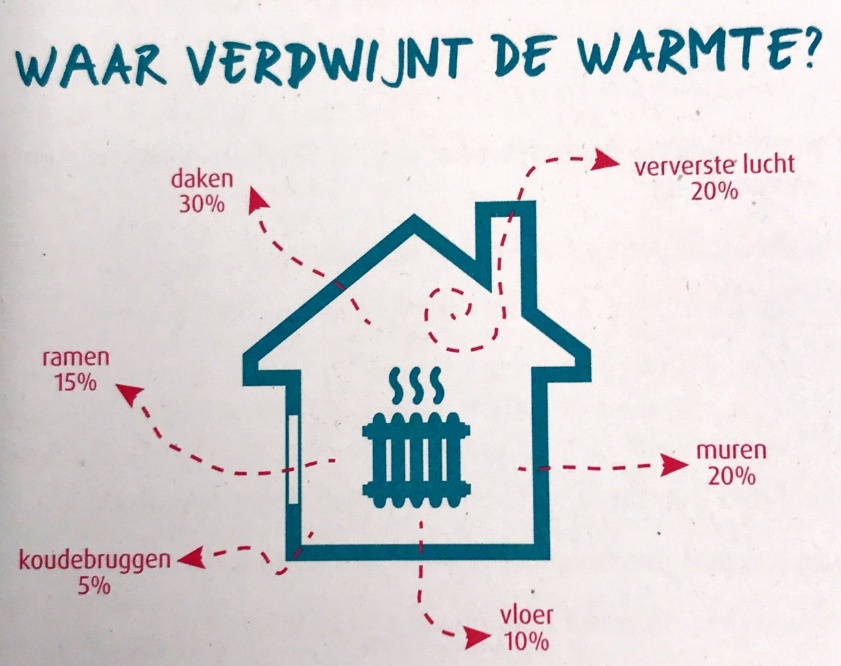 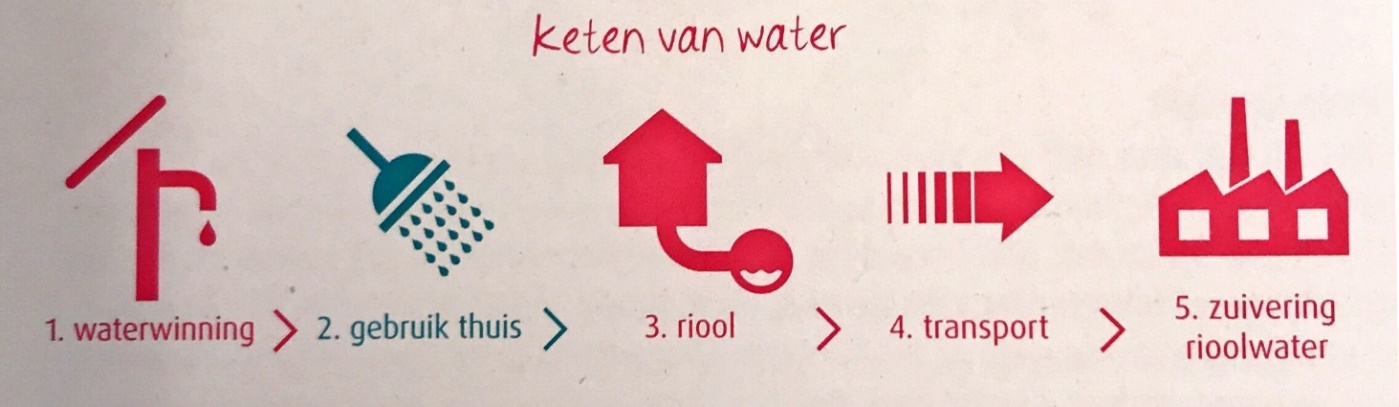 [Speaker Notes: Welke effecten had het maken van een spijkerbroek?
Schadelijke stoffen, water, mest/uitputten (voedsel)bronnen, landgebruik]
4 Sectoren
Top 10 samen gevat resulteert in 4 sectoren
Eten & drinken
Spullen
Huis
Vervoer
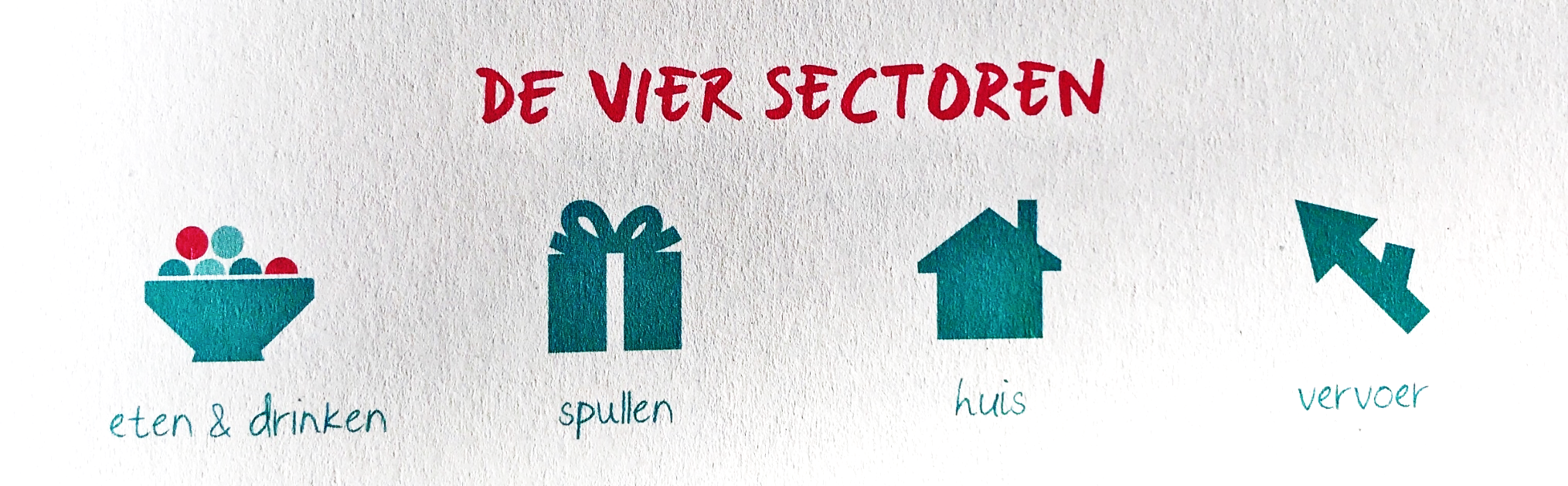 Top 10 samengevat in 4 sectoren
Meeste Impact 
Eten en drinken 
Spullen


Meeste effort nu:
Huis 
Vervoer
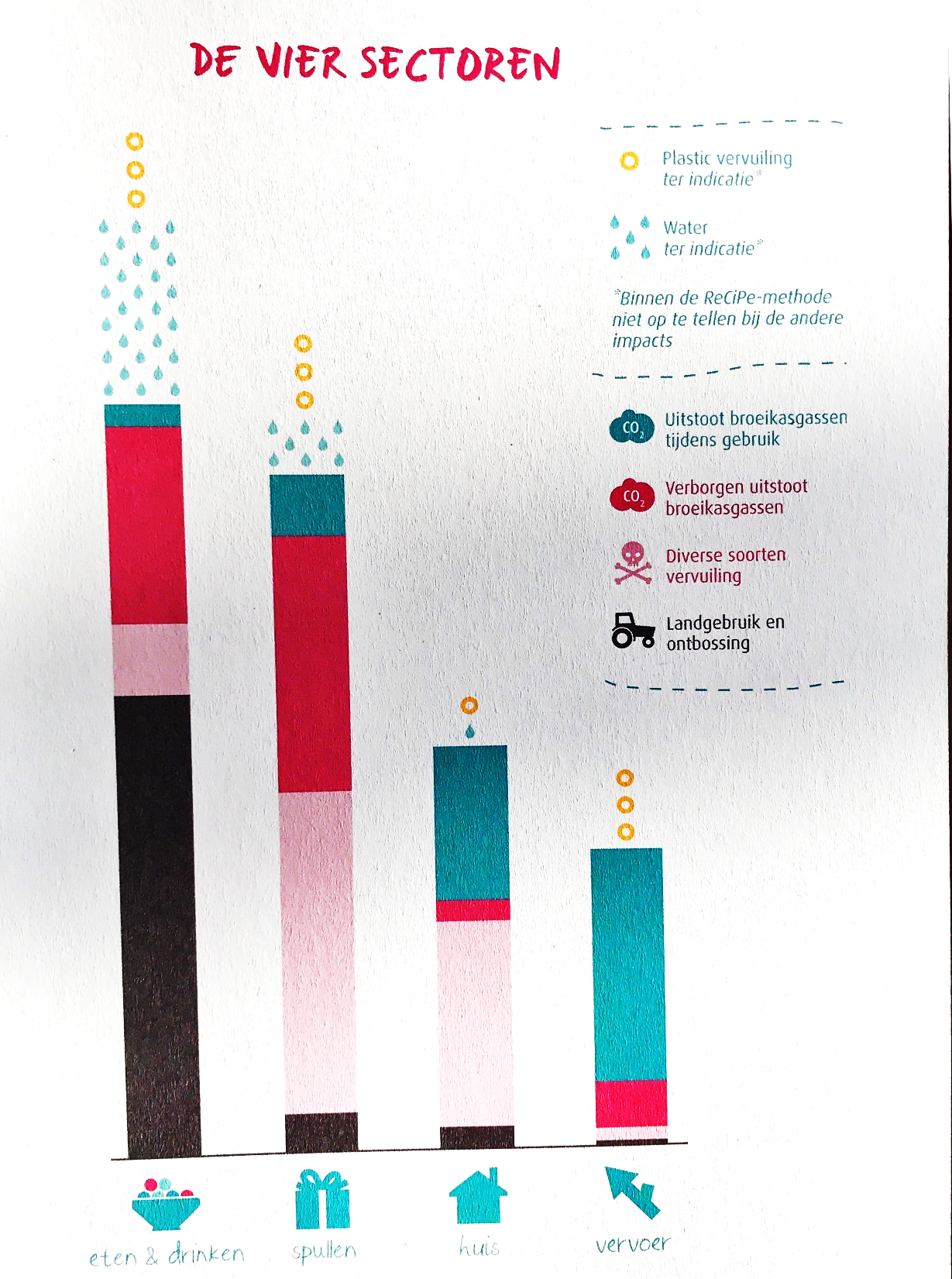 Vervoer
De verborgen impact:
Bladzijde - 115
[Speaker Notes: Bladzijde - 115]
VERVOER
Hoe: Voor jezelf 
Tijd: 5 minuten
Uitkomst: Een aantekeningen blad voor verborgen impact, vervoer
Klaar: lees bladzijde 97 t/m 112
Wat: Teken/schets twee auto’s (elektrisch en benzine)
Beantwoord: Voor jezelf de volgende vraag, waar zit de impact bij een auto. Schrijf dit links onder op het lege A4.
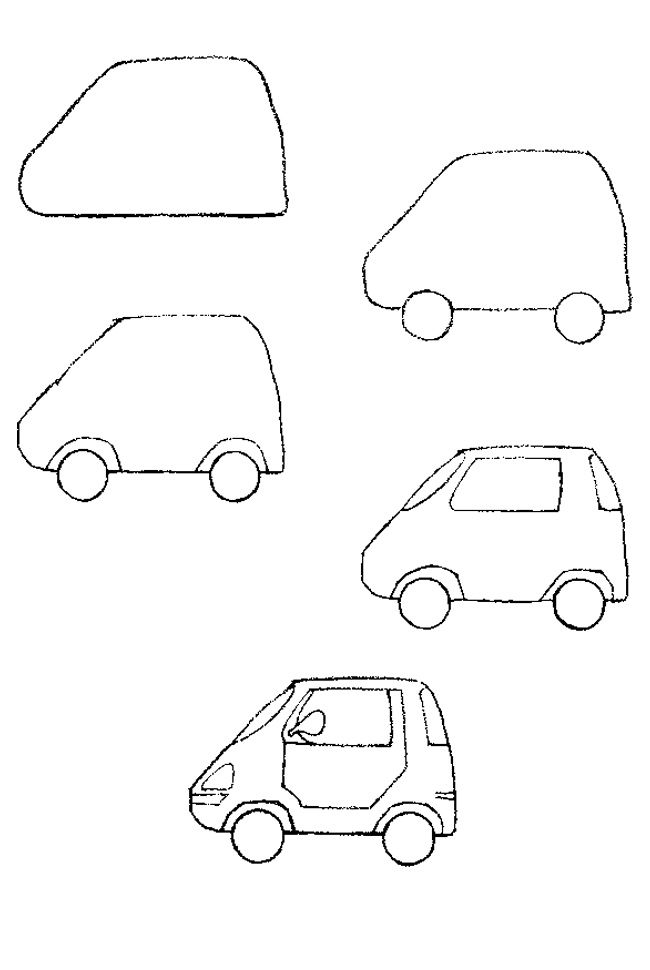 Verborgen impact vervoer
Top 10 Revisited
Case Vliegen
Retourtje Bali
Auto: Benzine vs Elektrisch
Auto: Benzine vs Elektrisch
Keten van een auto
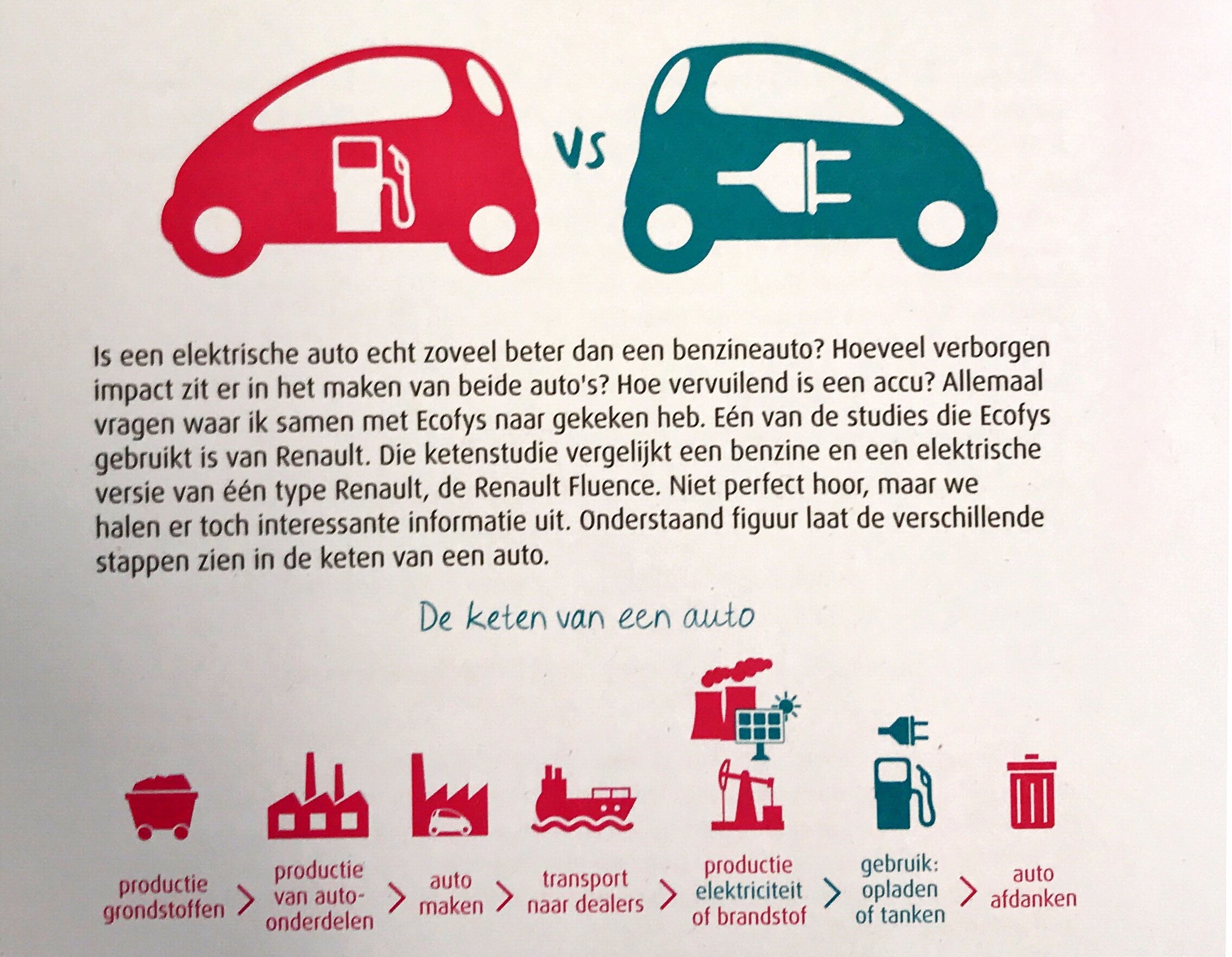 Auto: Benzine vs Elektrisch
Auto: Benzine vs Elektrisch
De verborgen impact
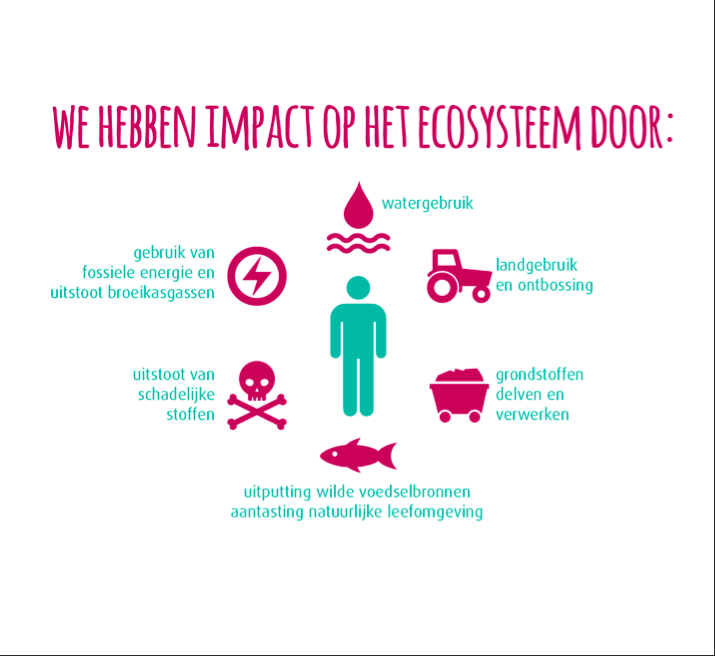 Alles voor een eco-positief leven
Begrippen
Aan het einde van de les kan je de begrippen uitleggen
Soorten van impact
Keten van impact
Impact top 10
Vervoer
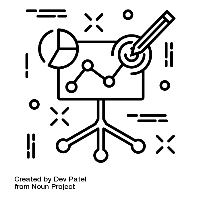 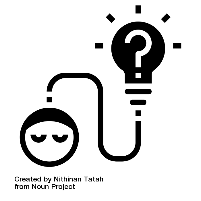 IBS Thema
 Projectmanagement
 Financiën
 Marketing & communicatie
 De verborgen impact
 Samenwerken
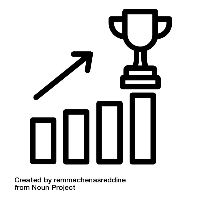 IBS Toetsing
 Kennistoets
 Plan van aanpak
 Presentatie
[Speaker Notes: Waar hebben wij allemaal impact op? (verborgen)
Watergebruik, energie, landgebruik, grondstoffen, uitputten voedselbronnen, uitstoot schadelijke stoffen]